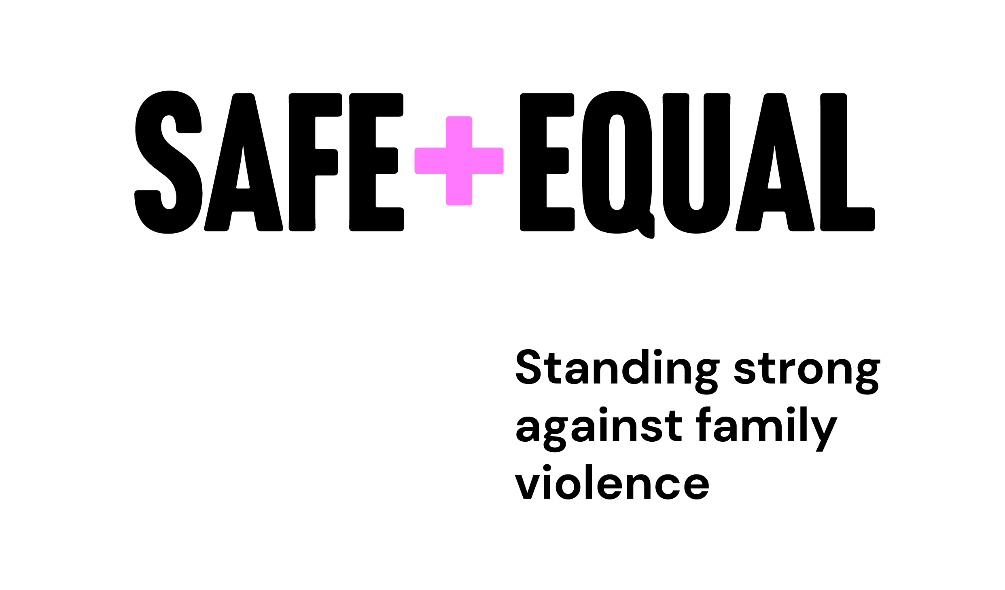 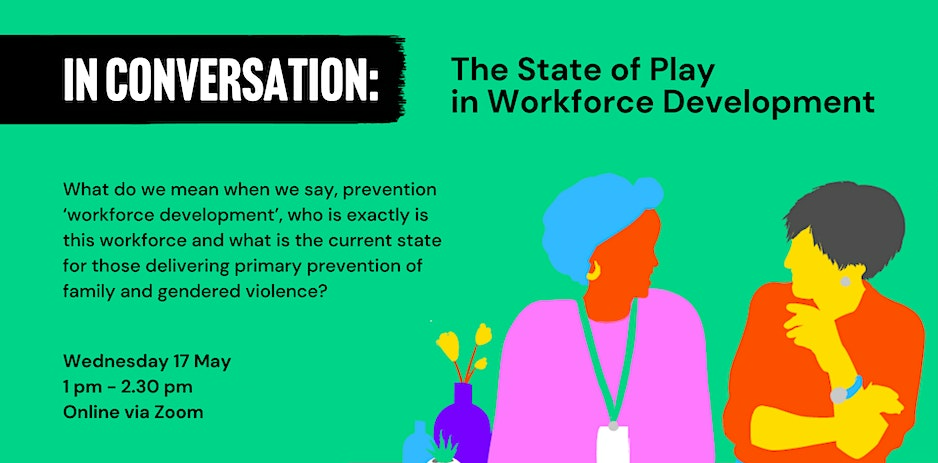 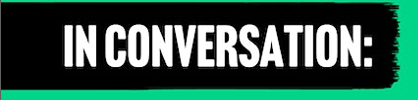 The State of Play in Workforce Development
Wednesday 17 May 2023, 1:00pm-2:30pm
With thanks to the Victorian Government for their support
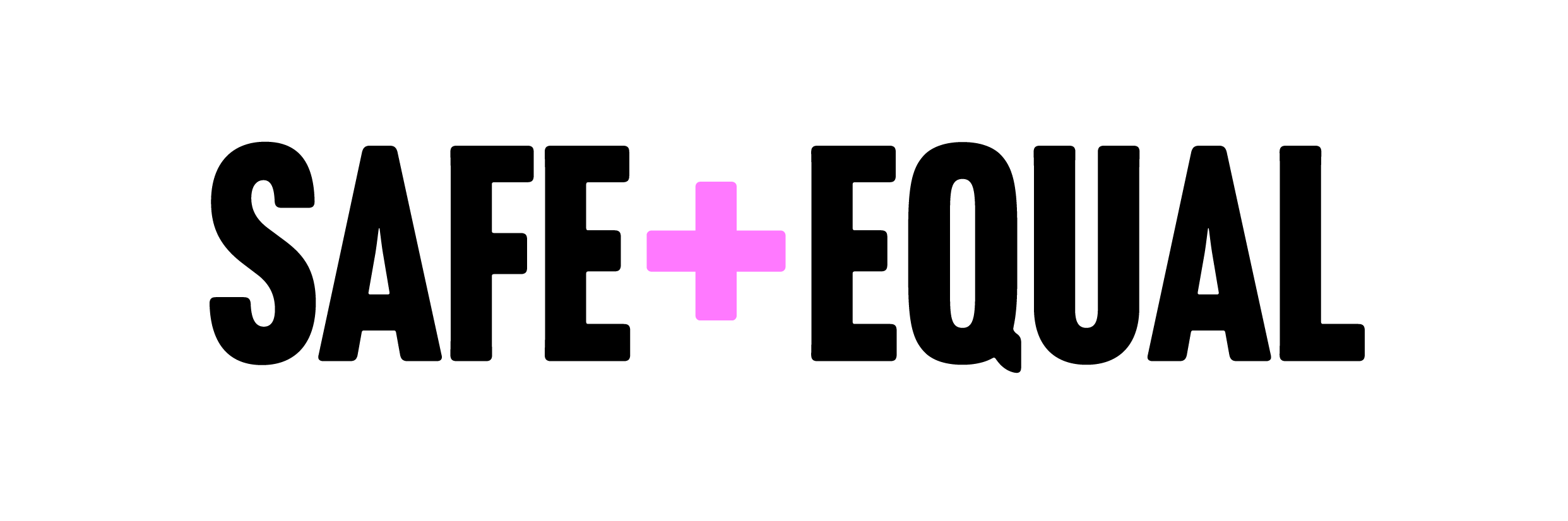 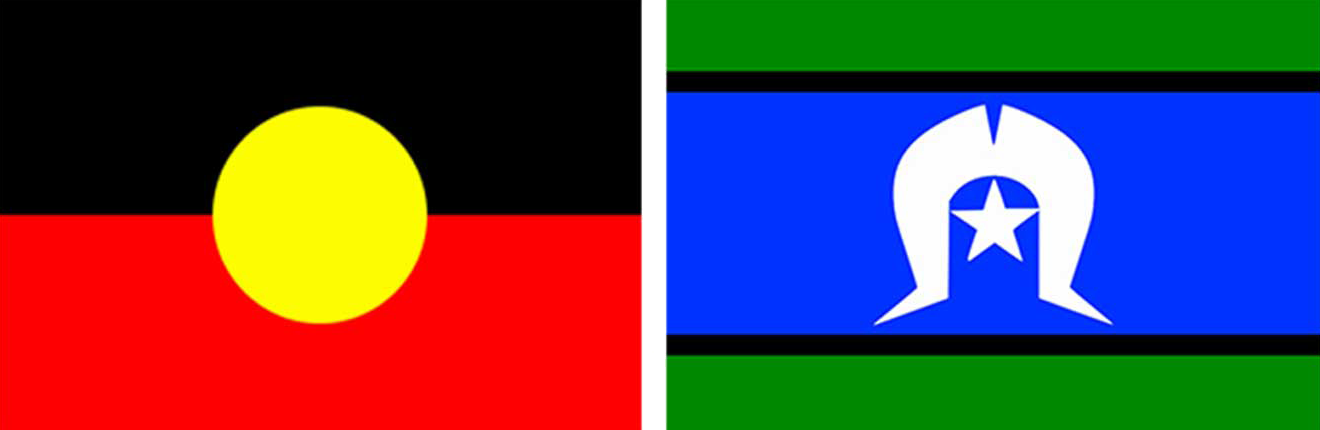 Support Services
1800 RESPECT (1800 737 732) is the national 24/7 family, domestic violence and sexual assault counselling service. 1800 RESPECT also provides online counselling support, and a range of additional resources, through their website. ​

 Safe Steps (1800 015 188) is Victoria’s statewide family violence crisis service for women, young people and children experiencing family violence. ​

 In an emergency, call triple zero (000). ​
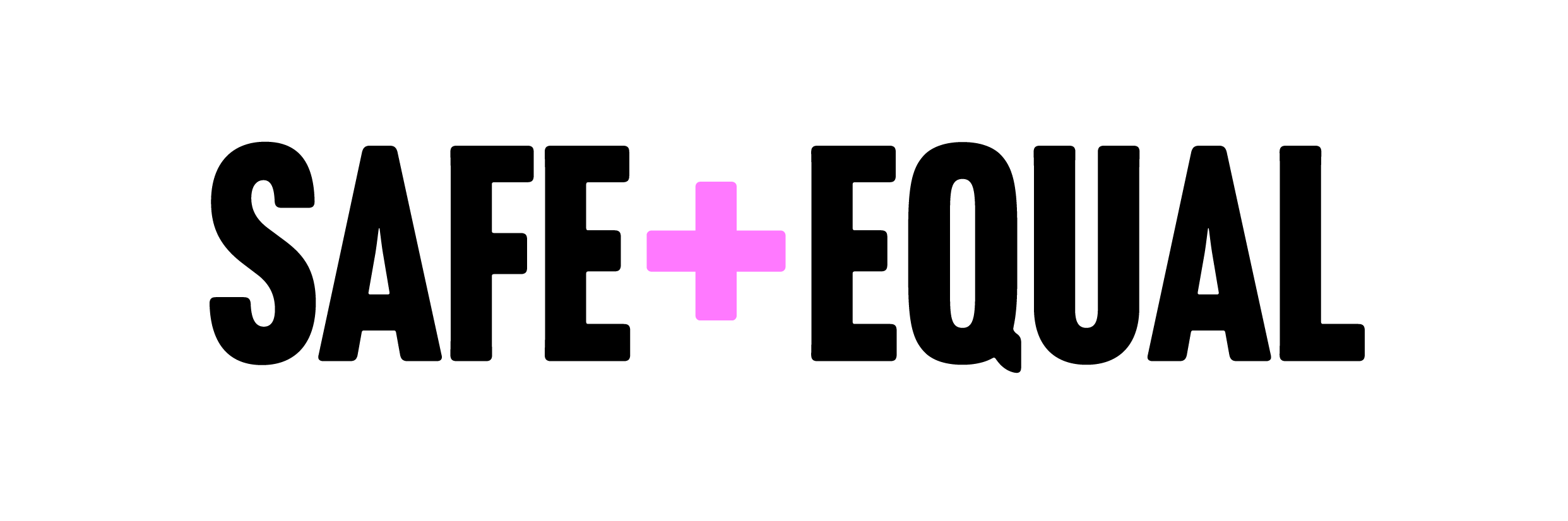 Our Panellists
Dr. Hala Nasr
Hala works for Melbourne Polytechnic as the Implementation Lead for Respect and Equality in TAFE, where she supports the Victorian TAFE network to build systems and capabilities to address gender-based violence. An Egyptian-kiwi, Hala began her career working in domestic violence and then sexual assault crisis response, before moving into the primary prevention space. Her work has taken place across Asia-Pacific, for organisations like the World Bank, Accident Compensation Corporation New Zealand’s Prevention Unit, and Multicultural Centre for Women’s Health. With an international development background, Hala completed her PhD at the University of Melbourne, which explored Syrian refugee women’s experiences of a safe space humanitarian intervention in Western Lebanon.
Hunter McBride
Hunter is here today representing the ARC Gender Relations team, which is part of the Men and Family Centre on beautiful Bundjalung Country in the Northern Rivers region of NSW. The ARC team have been working together for the last 4.5 years, using gender transformative and intersectional feminist frameworks to deliver a broad range of innovative primary prevention and early intervention initiatives.
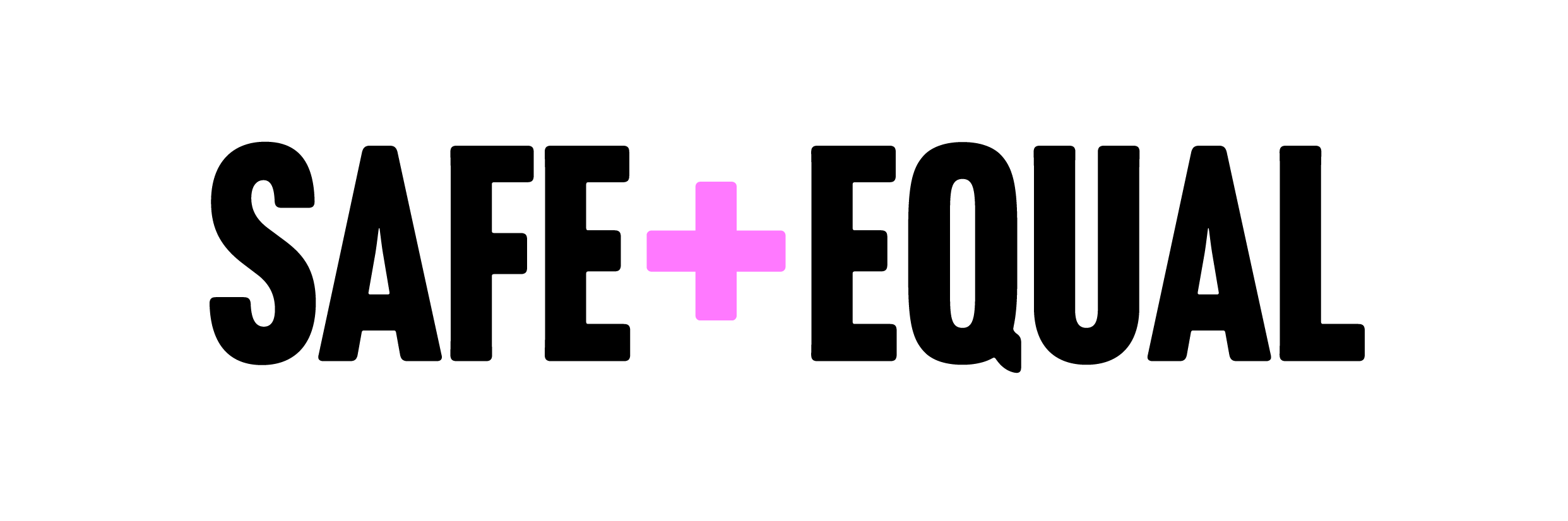 Our Panellists (continued)
Our Panellists (continued)
Soizic Brohan
Soizic Brohan works for Women with Disabilities Victoria as the Gender and Disability Workforce Development Program Manager. French by origin and with a lived experience of disability (hard of hearing), Soizic has an international development and social research background. Passionate about gender equality and disability inclusion, she completed a Ph.D. on women’s political leadership in Caribbean societies and volunteered for CBM Australia and the International Women’s Development Agency before joining Women with Disabilities Victoria in 2020.
Jane Torney
Jane is the Manager of Prevention Sector Engagement at Our Watch, where she works with a fabulous team to support and strengthen the prevention workforce and sector across Australia. Jane has worked in the prevention of violence against women since 2009 (initially in Victorian local governments) and has worked at Our Watch since 2016.
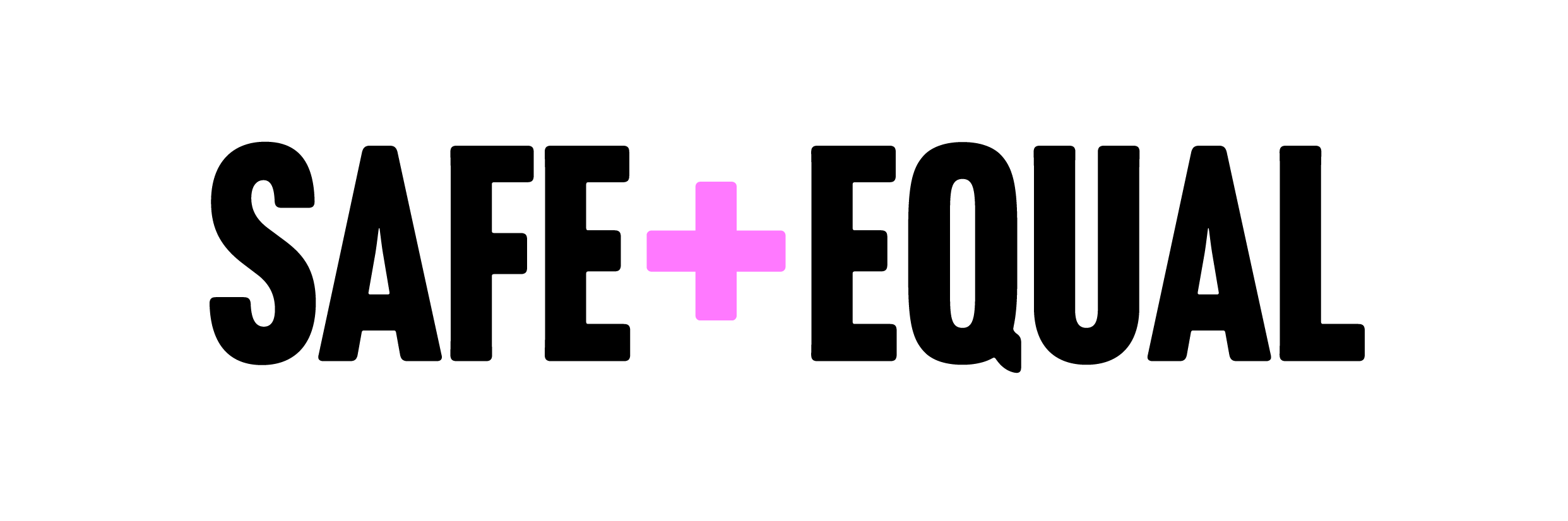 Thank you
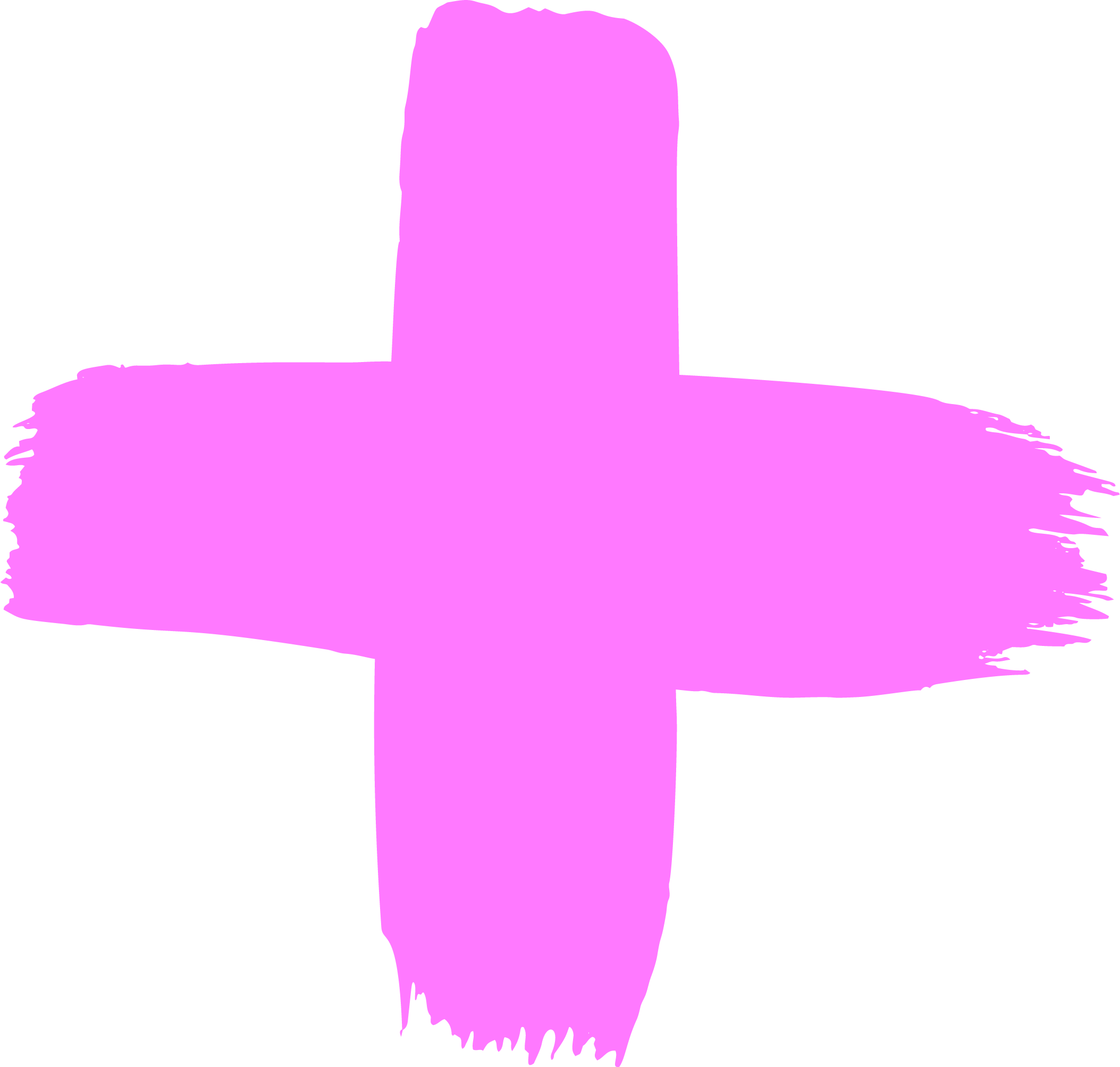